Cette présentation vise à montrer notre opposition et nos revendications face à l’éolien industriel et nos propositions d’autres énergies renouvelables utiles, efficaces et vertueuses
Pourquoi faut-il bannir l’éolien industriel en France ?
NOM DE VOTRE ASSOCIATION
LES OBJECTIFS  DE NOTRE ASSOCIATION:
EXPLIQUER  SON  OBJET
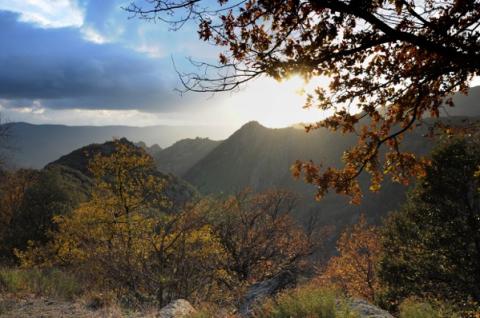 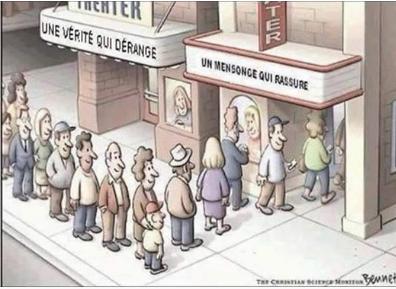 « C'est pas parce qu'ils sont nombreux à avoir tort qu'ils ont raison »
- COLUCHE -
Les associations «  lanceuses d’alerte » :
. Anticipation : 
Quand un mât de mesure sort de terre, un collectif d’opposants pousse à ses pieds!
Actions des associations :
information et sensibilisation, 
analyses des études d’impact
rendez-vous avec les administrations, les élus…
proposition d’autres alternatives.
8000 éoliennes en France, c’est déjà trop
Les recours contre les éoliennes ont le taux le plus élevé de toute l’industrie *. 

Les riverains sont sacrifiés au nom d’une transition énergétique de moins en moins propre et transparente.

Plus de 1650 associations s’opposent aux éoliennes. 

Dans l’opinion, il devient évident qu’au lieu d’être une solution, l’éolien est, en fait, un problème.
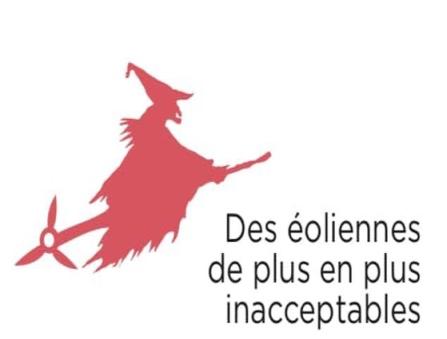 [Speaker Notes: Ce qui n’arrive pas  du tout avec autant d’ardeur  pour les autres EnR . Par ex, la géothermrie de proximité (ou de surface) est très bien acceptée]
Des structures gouvernementales  pointent des problématiques :
La Commission de Régulation de l’Energie:

« les parcs éoliens sont des sources de revenus indécents pour les investisseurs ».
Le Service Central de la Préventions de la Corruption
« Des conflits d’intérêts et des procédés mafieux accompagnent les projets ».
[Speaker Notes: La Commission de Régulation de l’Energie
Rapport du 17/04/2014 :
Le Service Central de la Préventions de la Corruption
 juin 2014]
Et encore…….
L’académie de Médecine
« Des précautions quant à la distance minimum à respecter pour préserver la santé des habitants ».  
 + un communiqué de mai 2017 sous le titre : «Nuisances sanitaires des éoliennes terrestres ».
L’Académie des Sciences
 « Non seulement elles ne traitent pas le problème du dérèglement climatique, mais elles l’aggravent. »
[Speaker Notes: L’Académie des Sciences
janvier 2016 et  avril 2017:
L’Académie de Médecine
14/03/2006 : des précautions quant à la distance minimum à respecter pour préserver la santé des habitants. Puis publie un communiqué en mai 2017 sous le titre : «Nuisances sanitaires des éoliennes terrestres]
L’Académie des Beaux-Arts appelle à « préserver le paysage du premier pays touristique du monde ».
Et encore………
L’Institut Montaigne  relève que « l’argent  serait dépensé plus efficacement s’il était consacré à favoriser les économies d’énergie ».
[Speaker Notes: L’Académie des Beaux-Arts en 2007 
L’Institut Montaigne en 2008]
La Cour des Comptes en mars 2018 met en garde contre :
« les risques budgétaires dans les années à venir… une politique qui reste incohérente, inefficace et extrêmement coûteuse »…
Enfin……
La lettre « Géopolitique de l’Electricité » du 20 février 2018 : 
« Le secteur électrique responsable de 6% des émissions de CO2 reçoit, pour le solaire et l’éolien, plus de la moitié des subventions, alors que les transports et les bâtiments  émettent pratiquement la moitié des gaz à effet de serre ».
[Speaker Notes: La lettre « Géopolitique de l’Electricité » du 20 février 2018 
La Cour des Comptes en mars 2018]
LES impacts dévastateurs ET INCONVENIENTS  des éoliennes…
I - Atteinte aux paysages et au patrimoine architectural bâti

II – Atteinte à la biodiversité

III - Intermittence 

IV - Coût  de l’éolien

V - Efficacité énergétique

VI - Occupation du sol 

VII – Nuisances acoustiques, santé
VIII- Les éoliennes écologiques ?

IX -  L’éolien en mer

X -  Zizanie dans les villages

XI -  Décote immobilière

XII - Impact touristique

XIII - Perte d’emplois locaux

XIV – Pratiques douteuses
[Speaker Notes: Ici c’est le plan dans l’ordre des chapitres qui vont suivre]
I - DES PAYSAGES  DÉVASTÉS : 

COMMENT NE PAS Y ÊTRE SENSIBLE ?
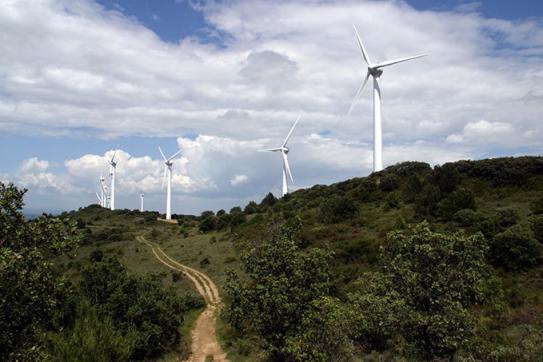 Vos paysages emblématiques. :  : photos
[Speaker Notes: Ajoutez une photo de votre paysage]
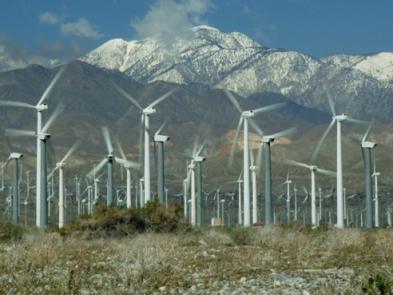 Paysages défigurés, même dans des sites Natura 2000
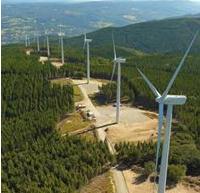 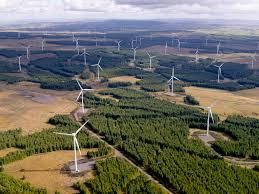 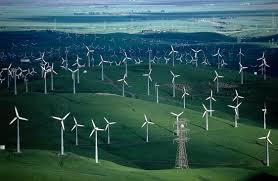 Patrimoine bâti saccagé, même classé
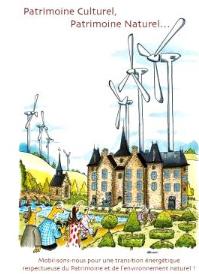 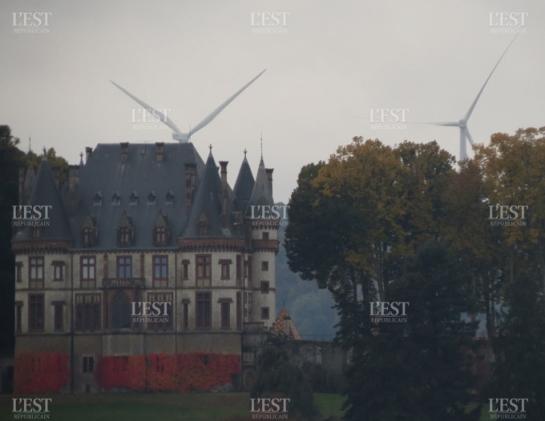 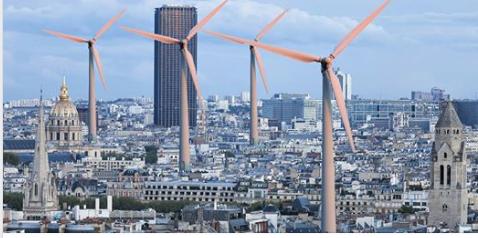 Les Parisiens seraient-ils prêts à accepter ça ?
Le gigantisme d’une éolienne terrestre industrielle
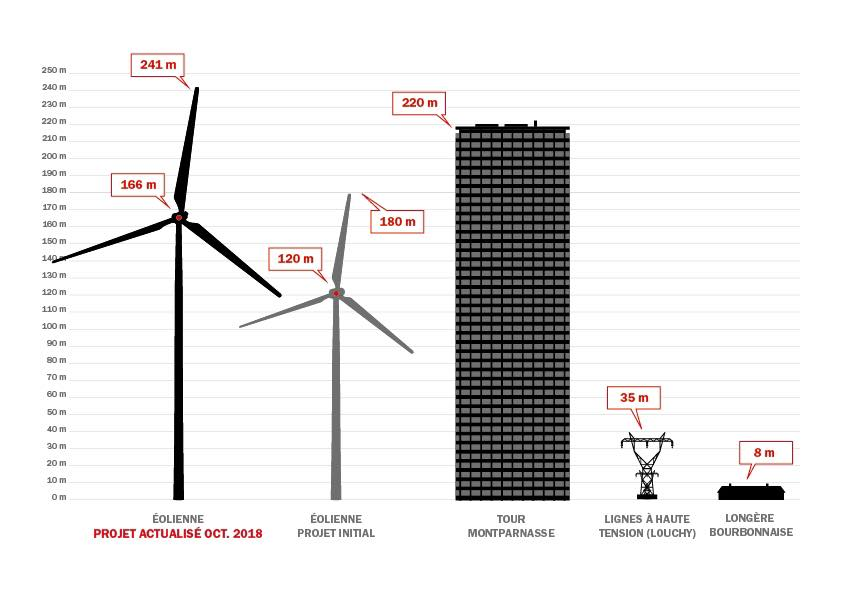 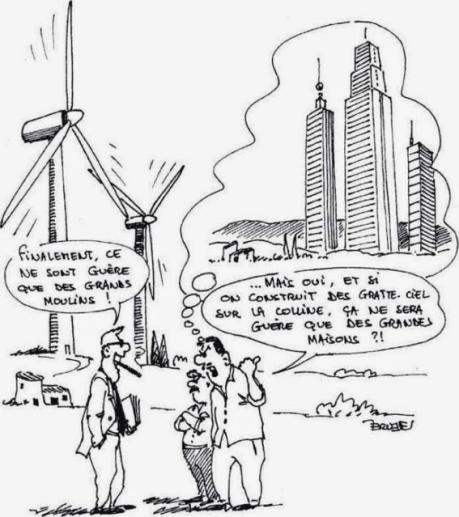 LES PROMOTEURS EOLIENS font la promotion de leurs machines auprès des petites communes rurales, harcèlent  les maires et les propriétaires de terrains…
La pollution paysagère nocturne : une discothèque en pleine nature ?
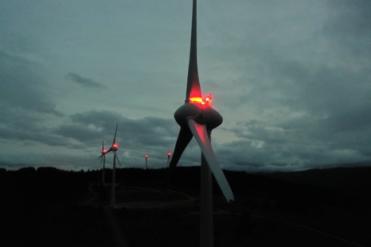 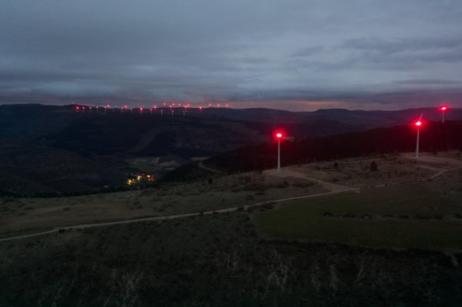 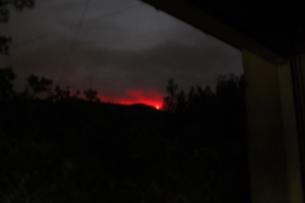 II - L’IMPACT DES EOLIENNES SUR LA FAUNE AVICOLE
On parle des collisions des oiseaux contre les pales, on oublie souvent : la perte de leur habitat, (= leur domaine vital, leurs zones de chasse, dortoirs, perchoirs, aires de nidification) qui est plus grave encore. 
Très souvent, ce sont des « habitats d’espèces d’intérêt communautaire* »
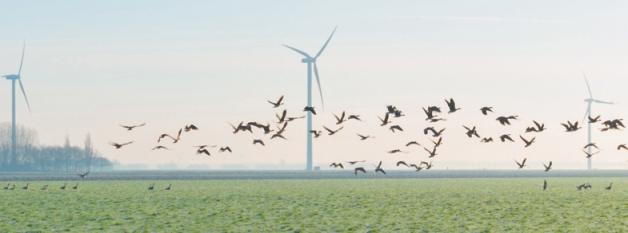 [Speaker Notes: Les éoliennes tuent les oiseaux , entre 3 et 10  en moyenne par MW et par an, certaines plus, d’autres moins
Il existe des détecteurs / effaroucheurs pour les faire fuir, qui ne sont pas efficaces , ne peuvent éviter la mortalité tout juste la réduire our de gros oiseaux que les systèmes peuvent détecter parfois, mais qui ont des angles morts

* Au sens de la communauté européenne: les oiseaux  ont un statut de protection européen, national, régional et local]
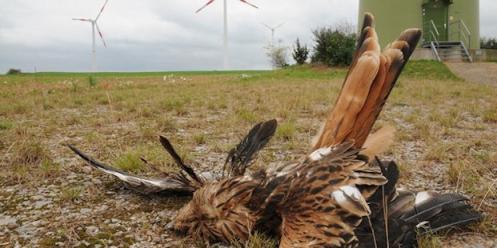 Avifaune décimée par collision…
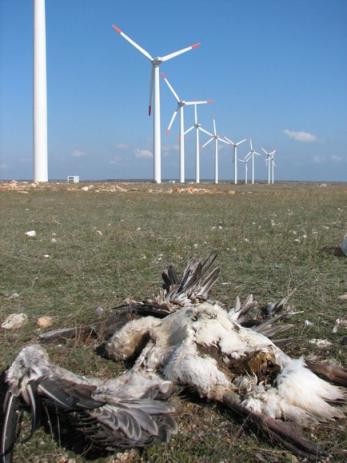 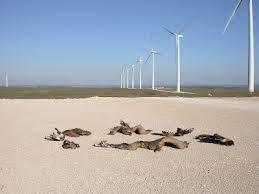 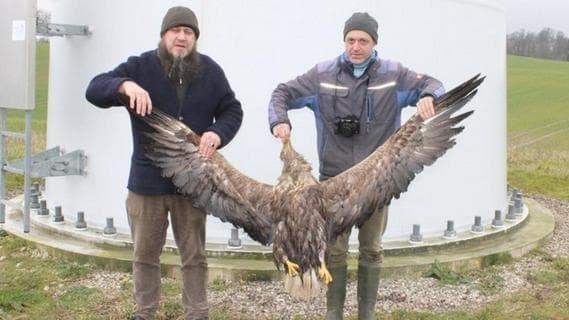 [Speaker Notes: Des exemples]
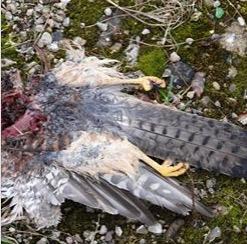 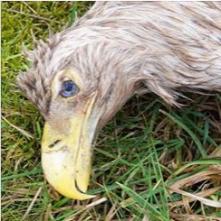 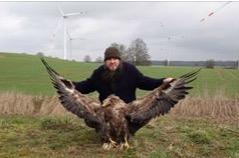 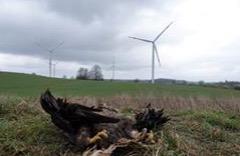 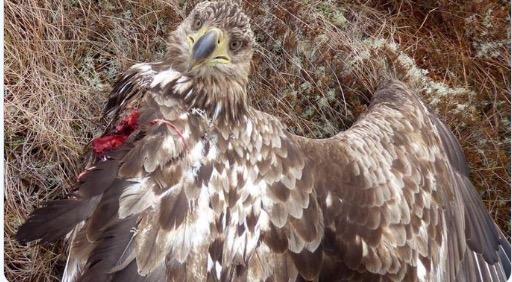 [Speaker Notes: Aile cassée
Parfois , même sans la collision des pales,, la pression des pales tournant à 300km/h à leur extrémité les désarticule et les plaque au sol]
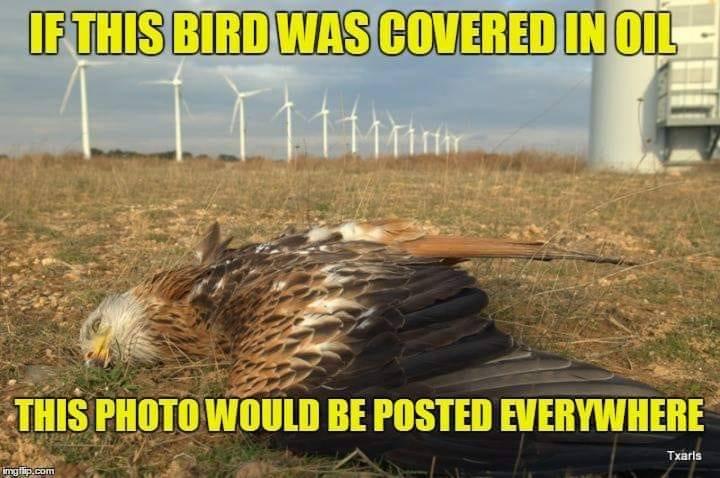 Si cet oiseau avait été couvert de pétrole…
la photo aurait été postée partout!
[Speaker Notes: Cet oiseau mange les chats errants!]
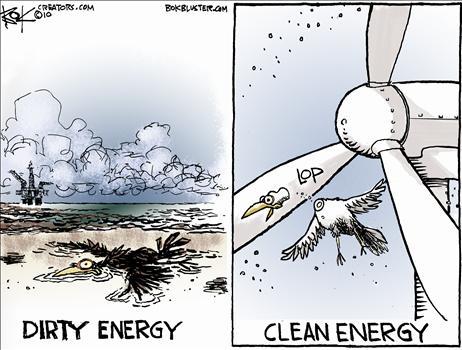 Les rapaces*  planent  puis plongent sur leur proie  à > de 100km/h. C’est leur méthode de chasse, c’est pourquoi ils sont les plus vulnérables à l’éolien
ENERGIE SALE
ENERGIE PROPRE
[Speaker Notes: Comme le milan royal ldon tla mortalité est prouvée pour 35% causée par les éoliennes]
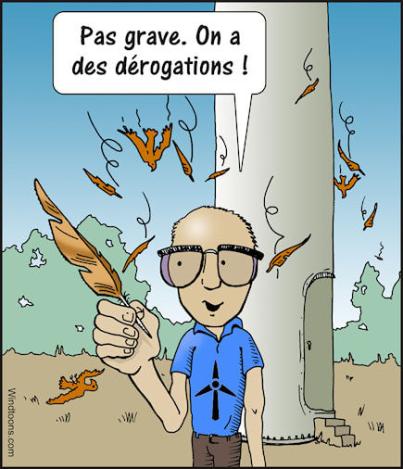 DES PREFETS ACCORDENT À DES EXPLOITANTS DES PERMIS DE TUER!!.. Au nom de la sauvegarde de la Terre?
[Speaker Notes: Il devrait être interdit de pouvoir demander des dérogations pour destruction d’espèces protégées. Or elles sont prévues par la loi!. Ainsi des promoteurs éoliens tuent des oiseaux protégés tout en évitant le pénal (tuer une espèce protégée est passible du pénal)]
… D’autres causes de mortalité des oiseaux  sont elles plus importantes?
Des oiseaux meurent aussi par : empoisonnement, électrocution, les chats, les vitres, le braconnage…
- 1- CEPENDANT LES ÉOLIENNES SONT UNE CAUSE DE MORTALITÉ SUPPLÉMENTAIRE qui devient importante avec leur nombre croissant.
-2- LES OISEAUX qui disparaissent par collision sont le plus souvent des espèces protégées et en voie d’extinction nichant ou migrant  loin des milieux artificialisés*
Le milan royal, par exemple, meurt dans 35% des cas par collision avec les éoliennes.
[Speaker Notes: (ex:crêtes des  montagnes)]
FATALE ATTRACTION…
Causes supposées de cette mortalité :
PARLONS DES  CHIROPTÈRES
Le taux de mortalité par collision est évalué en moyenne à 20 chauves-souris par éolienne et par an, soit deux fois plus que les oiseaux*.
l’attraction indirecte par les insectes qui se collent aux mâts
 
La chaleur, les flashs des éoliennes
[Speaker Notes: Ceci est une moyenne -  on connait  des centrales avec 35 à 40 chauve-souris qui meurent  / éolienne / an, multiplions par celles de toute la Francnce pour nous rendre compte des dégâts!. D’autant plus dans des sites près des forêts (on dfriche des forêts pour mettre des éolienensn ) ou des haies. Il n’y a pas de solution pour réduire la mortalité, hormis de faire arrêter les éoliennes tout la nuit, aube et crépuscule, quand il fait > de 10°C et que les vents sont inférieurs à 8m/s au niveau de la nacelle  (elles ne sortiraient pas au-delà de cette vitesse du vent)]
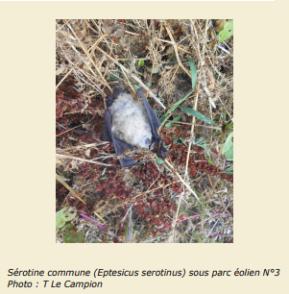 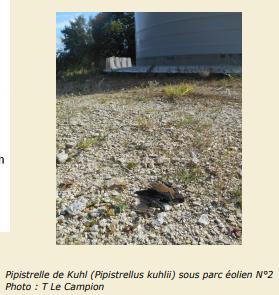 Les chauves-souris sont victimes de la surpression occasionnée par le passage des pales devant le mât = le  barotraumatisme
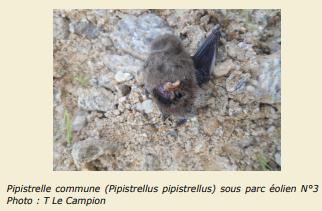 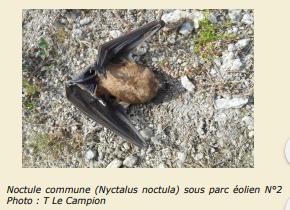 [Speaker Notes: Une chauve-souris mange 2000 moustiques par soir! 
Si elles disparaiennt, il faudra mettre plus d’insecticide pour nous protéger des moustiques 

Les éolienens sont toutes protégées par les conventions européennes]
Et puis il y a aussi les insectes…
En Allemagne, chaque année, 1200 tonnes de papillons et autres insectes volants se collent sur les 31 000 éoliennes, tels des résidus. 
Ce qui correspond environ à 5 ou 6 milliards d’insectes par jour, entre avril et octobre

Résultat : Jusqu’à 30% de perte de puissance des machines.

OU SONT LES DONNÉES, EN FRANCE?
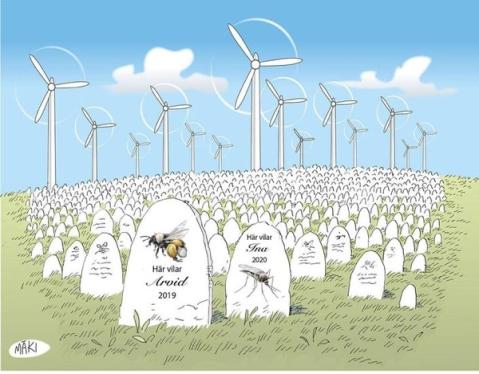 III - UNE ENERGIE VARIABLE,

INTERMITTENTE ET IMPREDICTIBLE
C’est la nature qui décide quand le vent souffle , et quand il ne souffle pas, il faut bien remplacer les EnR électriques intermittentes (éolien et solaire) par autre chose.
EVIDEMMENT, 100% d’ENR intermittente, même 90%, C’EST IMPOSSIBLE  SELON LES LOIS DE LA PHYSIQUE *
[Speaker Notes: * si on veut avoir de l’électricité selon nos besoins de consommation des années 2000, c’est-à-dire disponible 24h / 24.
Sinn, 100% d’EnR ca existait au 18è siècle, quand l’espérance de vie était de 35 ans..]
L’ÉNERGIE ÉOLIENNE NE PEUT PAS ÊTRE STOCKÉE…à l’échelle de la France
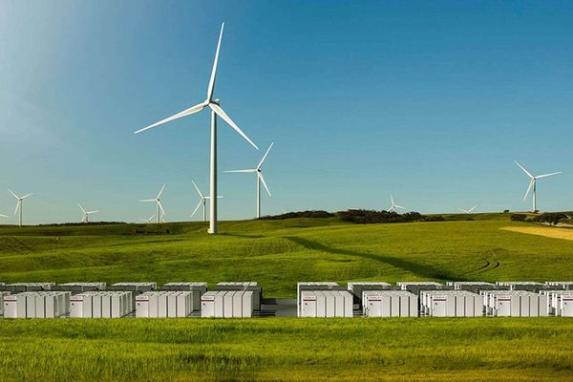 Seul le pompage dans  les barrages (STEP) peut permettre de stocker de l’électricité éolienne, cependant en France nous avons  très peu de STEP*, et quasiment pas de possibilités d’extension…  
Donc il n’y a pas de solution valable  sur une durée suffisante….
                                        OU BIEN……. L’aberration …………………………
AUSTRALIE  : il faut 788 systèmes (boîtes) X 16 batteries lithium-Ion pour stocker une puissance de 100 MW ( = 50 turbines)
[Speaker Notes: 5 GW
Bref l’électricité éolienne ne se stocke pas à l’échelle d’un pays (comme la France) 
exception pour une petite île bien sûr (si elle est montagneuse, on peut faire remonter l’eau de mer)]
ALORS, QU’UTILISE -T- ON POUR PALLIER L’INTERMITTENCE DE L’EOLIEN ?
- LE NUCLÉAIRE (72% de la production française) en régime de base

-L’HYDRO-ÉLECTRICITÉ (12 %) pour les pointes de consommation 

- LES CENTRALES A GAZ réagissent rapidement dès l’arrêt des éoliennes

- LE CHARBON aussi, mais il faut le supprimer*
[Speaker Notes: - Le nucléaire EST PRÉSENT  EN REGIME DE BASE, ET DOIT S’EFFACER DEVANT L’ÉNERGIE ÉOLIENNE QUAND ELLE PRODUIT, c’est la loi,  ET IL REPREND SON ACTIVITE A PLEIN, QUAND LE VENT S’ARRÊTE. Cela prend du temps mais certains réacteurs sont capables de démarrer rapidement
L’hydro : ON LA GARDE POUR LES POINTES DE CONSOMMATION (l’hiver, le soir à 19h).
Le gaz : ELLES  RÉAGISSENT RAPIDEMENT à l’arrêt du vent, pourraient remplacer le nucléaire, mais elles émettent 30 fois plus de gaz à effet de serre que celui-ci. 
Le charbon : On va supprime les 4 dernières centrales… sauf une!  : il émet encore 3 fois + de CO2 que le gaz et  libère des cendres et gaz radioactifs dans l’environnement lors de sa combustion, ensuite des déchets (cendres) sont radioactifs..

CONCLUSON: ON NE PEUT PAS COMPARER ET OPPOSER  L’UTLISATION DU NUCLÉAIRE  DE CLLE DES ÉOLIENNES. :C’EST COMPARER DES CHOUX ET DES CAROTTES ., (production dérisoire, production intermittente nécessitant les autres énergies fossiles ou fissiles) 

ON N’A PAS BESOIN DE SORTR DU NUCLAIRE  , il est nécessaire à nos besoins de consommation et n’émet pas de CO2- Malgré ses inconvénients  les déchets radioactifs qu’il faut gérer , depuis ceux des années 1970]
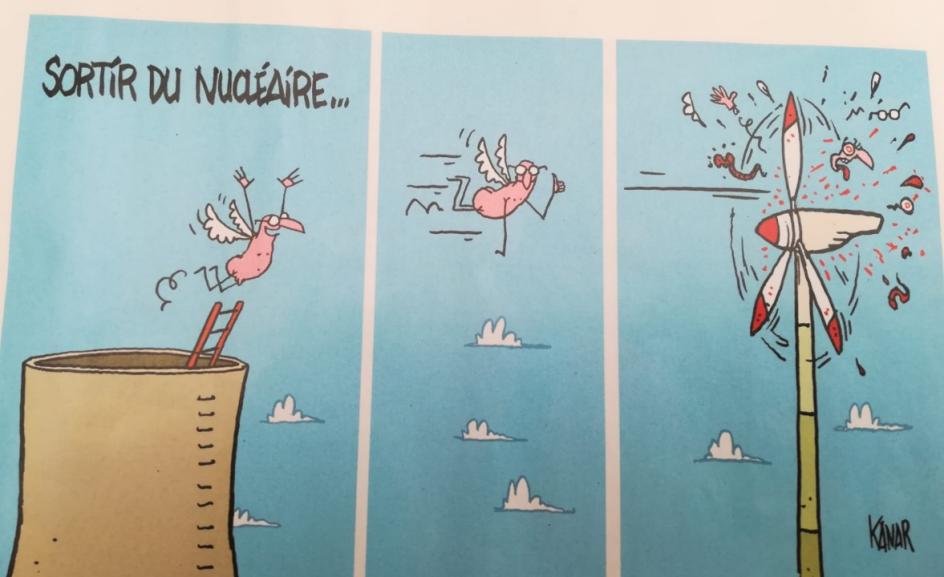 Conclusions de tout cela :
 
1 - L’éolien ne supprime pas le nucléaire, il lui fait juste parfois baisser son facteur de charge.

2 - L’éolien  X 2 avec moins de nucléaire (50%, en projet) favoriserait la croissance des centrales à gaz et  augmenterait les risques de coupures du réseau électrique (black out).
[Speaker Notes: 8000 éoliennes en France n’ont  fait supprimer aucun  réacteur nucléaire en  2020!
Deux réacteurs de Fessenheim ont été supprimés, ceci  surtout pour des raisons politiques  (électorales)  et parce qu’on savait que, anciens, qu’ils seraient remplacés par l’EPR de Flamanville 3 : = la 3è 
génération (qui a eu des problèmes  lors de la construction mais sera finalement terminé en 2022.. normalement)]
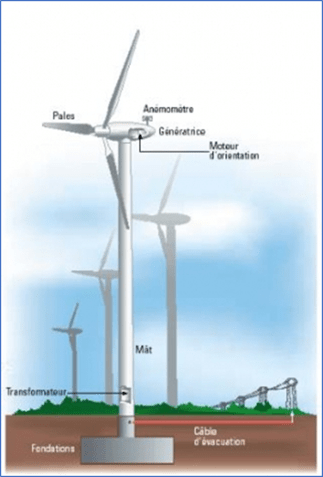 IV- LE COÛT DE L’ÉOLIEN EXHORBITANT
à cause des subventions
Les engagements en faveur des énergies photovoltaïques et éoliennes des décennies 2000 et 2010 se chiffrent à 141 milliards d'euros, pour obtenir seulement 7 % de la production électrique nationale  (EN 2019 ).
Qui paie ?
- Les français dans leurs factures d’électricité (CSPE)  qui ont augmenté de  50% en 10 ans ….
 - Les contribuables
LE PARLEMENT N'A JAMAIS ÉTÉ CONSULTÉ POUR DE TELS ENGAGEMENTS FINANCIERS
[Speaker Notes: EDF a augmenté ses factures de 10% en un an récemment (209-20)
En Allemagne elles sont deux fois plus élevées et tous les pays qui ont plus de  renouvelable ont  des factures beaucoup plus lourdes eb Europe
L’éolien coûte cher aux français, et cela va s’amplifier puisque la programmation pluriannuelle de l’énergie prévoit de multiplier par 2,5 la puissance des éoliennes pour 2028  =. Environ par 2 leur nombre]
LA FILIERE  EOLIENNE S’ECROULERAIT SANS SUBVENTIONS
Elle a obtenu un tarif de rachat juteux quelque soit nos besoins en électricité , est prioritaire sur le réseau, rémunérée à l’avance, pour 15 -20 ans 

La rentabilité pour elle dépasse alors les 20% après impôts

UN PRIVILÈGE, UNE SITUATION DE RENTE INADMISSIBLES
pour une filière qui se dit « mature ».
[Speaker Notes: (ceci pour les centrales de moins de 7 éoliennes, sinon elle a un tarif encore préférentiel pour les plus grosses unités).]
LE COÛT DU DÉMANTÈLEMENT:à cause des subventionsIV- LE COÛT DE L’ÉOLIENHORBITANTà cause des subventions
les promoteurs doivent déposer légalement  60 000 € par éolienne à la Caisse des dépôts, alors que le coût du démantèlement revient à …150 000 € par éolienne*.

- Il devra être supporté par le propriétaire qui a loué  ses terres,  l’exploitant aura entretemps disparu…. 
Sauf si celui-ci bénéficie encore de subventions pour implanter, au bout de 15-20 ans, des nouvelles éoliennes plus hautes et plus bruyantes sur le même site… mais ce sera sur de nouvelles fondations.
[Speaker Notes: Selon un devis de ENERCON  en 2021  fourni par notre association]
V- EFFICACITÉ  ENERGETIQUE
Les éoliennes  ont une faible EFFICACITÉ ÉNERGETIQUE  dépendant de la nature,  et leur CONSTRUCTION s’appuie sur les ressources fossiles (Chine, Allemagne, Espagne).
Le vent est l’énergie la plus diffuse au monde (au contraire d’une source d’énergie dite concentrée*)
[Speaker Notes: Celle du nucléaire du pétrole,  du charbon, du gaz… qui produisent énorrmément  d’énergie   par unité de volume]
VI - L’OCCUPATION DU SOL PAR LES énergies renouvelables…
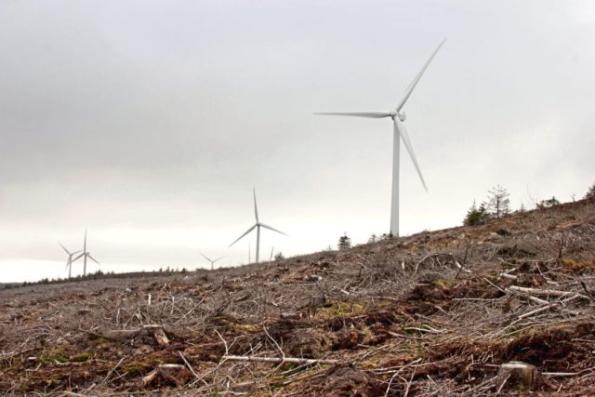 Une moyenne de 3 km2  par centrale éolienne de 10 MW est rendue inhabitable en France en tenant compte des machines, des voies d’accès et de leur distance à 500m des habitations.
L’éolien est l’énergie parmi toutes qui demande le plus de surface au sol
SURFACE OCCUPÉE PAR UNE EOLIENNE*
L’emprise foncière sur les paysages et la biodiversité
 EST BIEN SUPERIEURE
A la construction : 
~1 Ha par machine,
En fonctionnement :
(en comptabilisant les aires de circulation autour des machines et les chemins d’accès) :  
~5 000 m2 par machine.
[Speaker Notes: 300 fois plus d’occupation du sol /KWh produit, qu’une centrale nucléaire!]
VII – NUISANCES SONORES : SONS ET INFRASONS
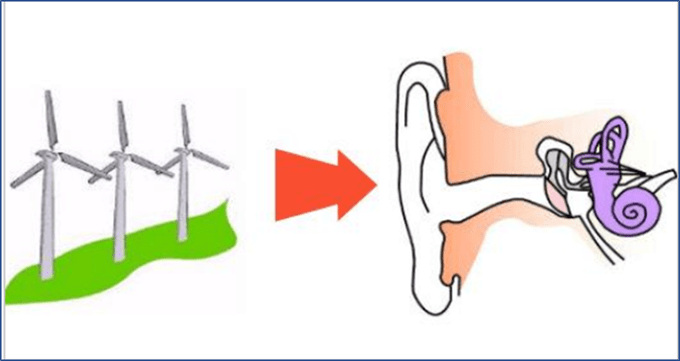 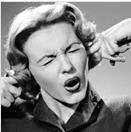 Les éoliennes, cela ne fait pas de bruit puisque les promoteurs vous le disent…
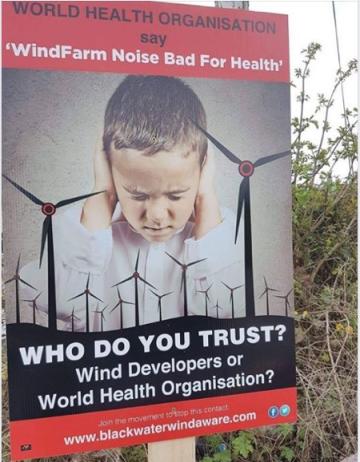 Et vous, qui croyez-vous ?
Les promoteurs du vent ou l’OMS ?
(Organisation Mondiale de la Santé)
Outre les sons, audibles encore à 2 kms, les infrasons perturbent la santé des riverains  à une bien plus grande distance, mais aussi gênent des animaux domestiques*…
[Speaker Notes: :*  les chevaux, le gibier des chasseurs, et tout particulièrement  les vaches (mortalité constatée dans certaines fermes laitières) .]
UN PRIVILEGE DE LA PROFESSION AUX DEPENS DE LA SANTE DES FRANÇAIS

Les nuisances acoustiques , sons et infrasons facteurs de
 troubles du sommeil, céphalées, anxiété, vertiges... 

L’exploitant éolien a un régime de faveur : ses machines peuvent faire plus de bruit que les autres installations industrielles, tout en restant dans les normes ! *

….alors qu’en milieu rural, les bruits sont bien plus perceptibles qu’en ville.
[Speaker Notes: 35 dB autorisés au lieu de 30 dB  pour les autres installations ICPE (installaions classées pour la protection de l’environnement) qui existent surtout dans les villes ( ex. pressings)]
VIII -UNE EOLIENNE N’EST PAS ÉCOLOGIQUE
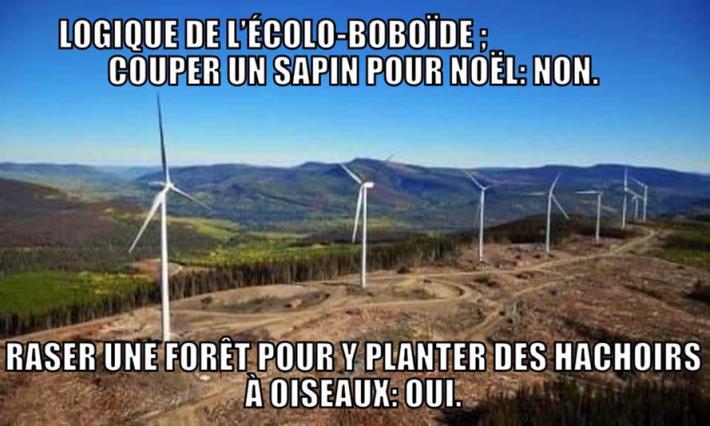 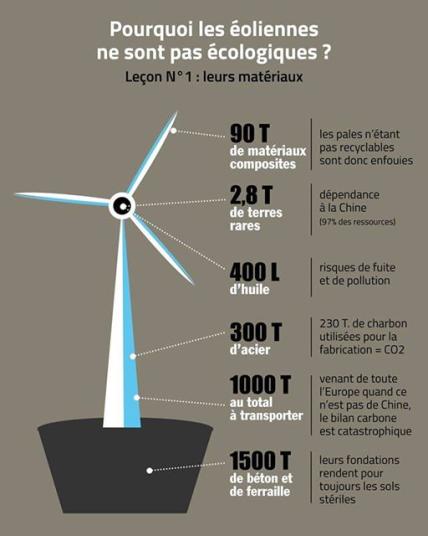 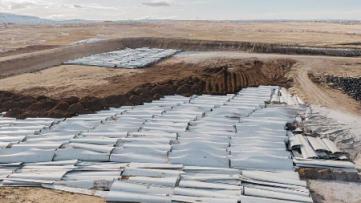 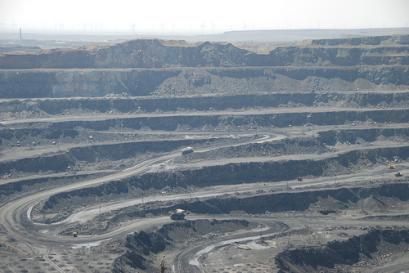 [Speaker Notes: Les pales , fabriquées en matériaux ciomposites, ne sont pas recyclables. Si elles ne représentent que 20% des matériaux comme disent les promoteurs, ce sont cependant des milliers de pales de 60 voire 80 m de long  dont il faudra  se débarrasser en Europe, et c’est tous les 15 ou 20 ans!!!! 
Pas de vraie solution pour l’instant…. On table sur « plus tard »…..
Quant aux turbines, on n’en parle pas… qui est certain que tout se recycle? Personne….]
Comment construit-on une éolienne ?
On enfouit : 1000 à 1500 tonnes de béton, 40 à 50 tonnes de ferraille, l’équivalent en volume d’ une piscine olympique… 

qui resteront dans le sol des milliers d’années.
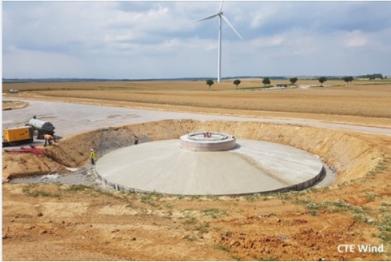 On creuse sur 6 m de profondeur
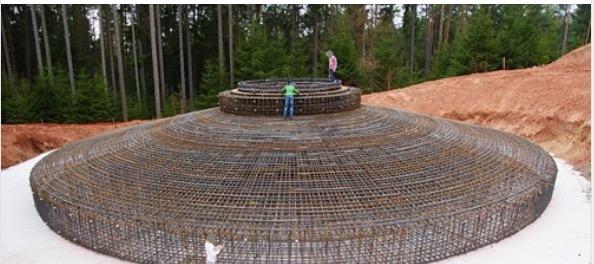 2m
DEMANTELEMENT : Obligation légale d’excaver les fondations en béton? Oui, mais………..sauf dérogation : si le bilan environnemental est mauvais! Gageons qu’il le sera!
[Speaker Notes: Dérogation… si le préfet estime qu’il est plus mauvais pour l’environnement de casser le béton que  de la laisser! Donc… toujours
Loi hypocrite 
Une fondation de béton armé  d’une éolienen = en volume une piscine olympique!]
Mine de terres rares en Chine
L’EOLIEN N’EST PAS ÉCOLOGIQUE
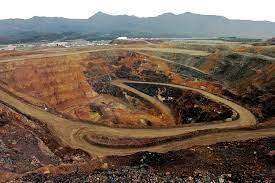 Extraction de terres rares (enfants en Asie), pour certaines  machines en France (ex. VESTAS) , et pour toutes les machines off-shore :
 une tonne de terres rares par turbine.
Tout ça, pour ça ?
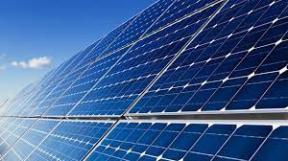 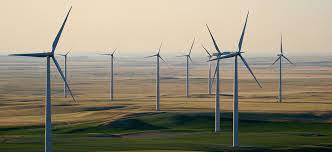 [Speaker Notes: (ayant des aimants permanents)]
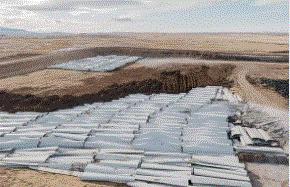 Il n’existe pas d’énergie verte ou propre!
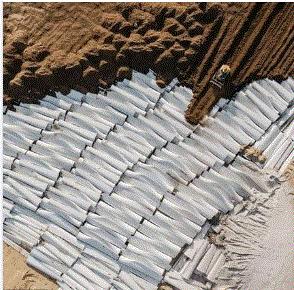 Fin de vie : des milliers de pales en fibre de verre et composite,  non recyclables
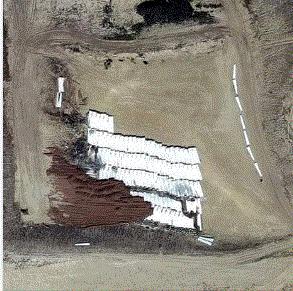 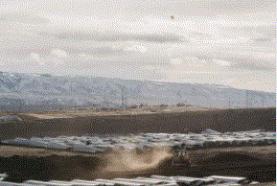 ET SEULEMENT  35% DES NACELLES RECYCLABLES*
[Speaker Notes: * Bien que la filière affirme avancer dans la recherche pour le  recyclage des pales, elle n’y arrivera pas …]
LES ACCIDENTS DES EOLIENNES 
(c’est relativement fréquent … et spectaculaire!)
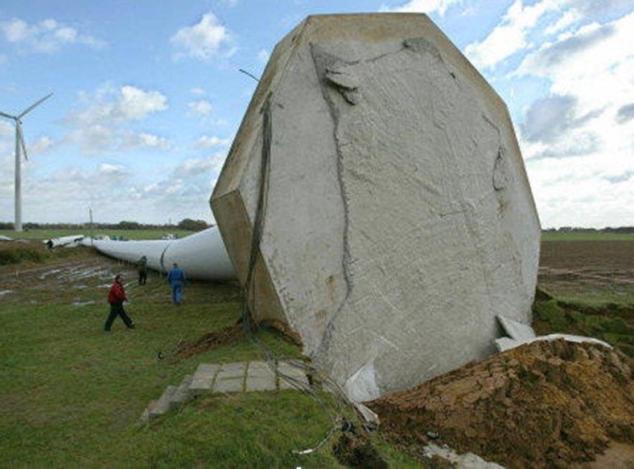 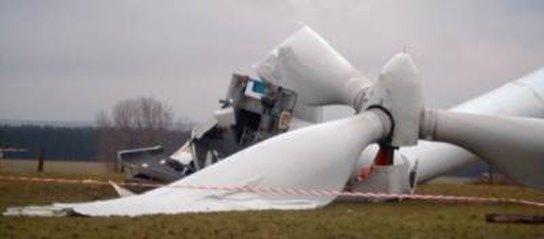 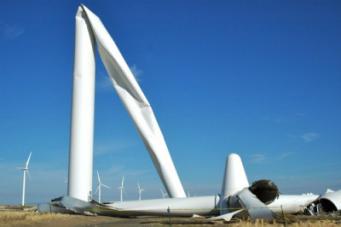 Ruptures 
mécaniques …
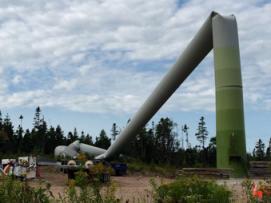 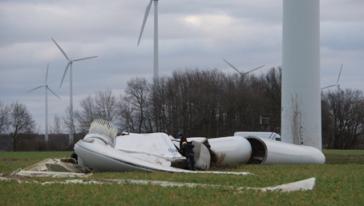 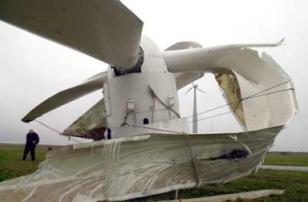 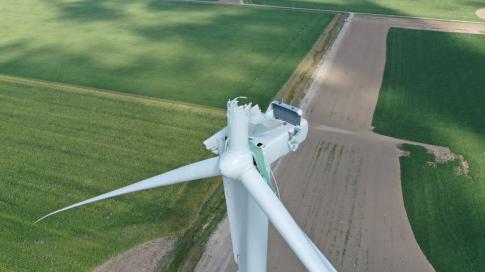 Les effets de la foudre…..
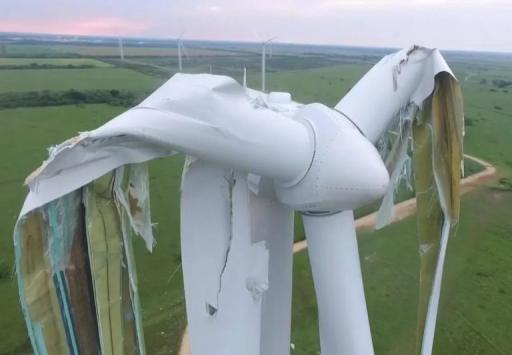 [Speaker Notes: Texas 2021, à droite]
Deux choses seulement sont infinies : l’univers et la stupidité humaine. »     Albert Einstein
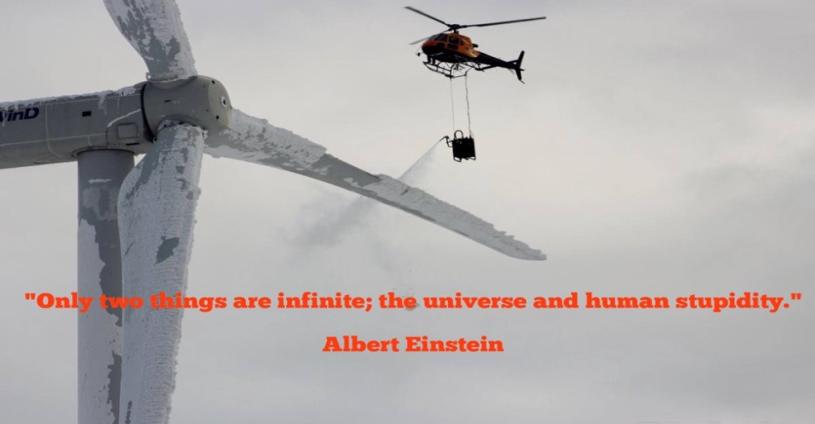 [Speaker Notes: traduire]
Une éolienne de 2 mégawatts :
durée de vie de 15-20 ans. 
Sa construction nécessite, dans le rotor:  
600 litres d’huile, de lubrification et de refroidissement, surtout pour les anciens modèles (> 10 ans),
Huile, graisse et fuites
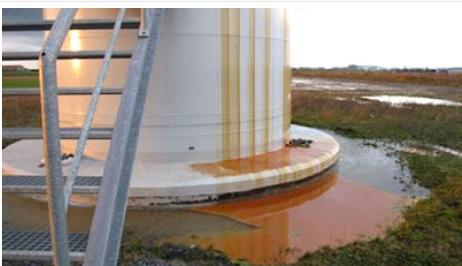 Leuze (Belgique) 05-01-2012
[Speaker Notes: Les Enercon n’auraient plus 600 l itres d’huile
Merci e nous dire combien? 
Car toute machine tournante a besoin de lubrifiant
sinon, de la graisse (BIO?) pour toutes les machines! Il n’y a pas de turbine sans huile]
Incendies spectaculaires d’éoliennes….
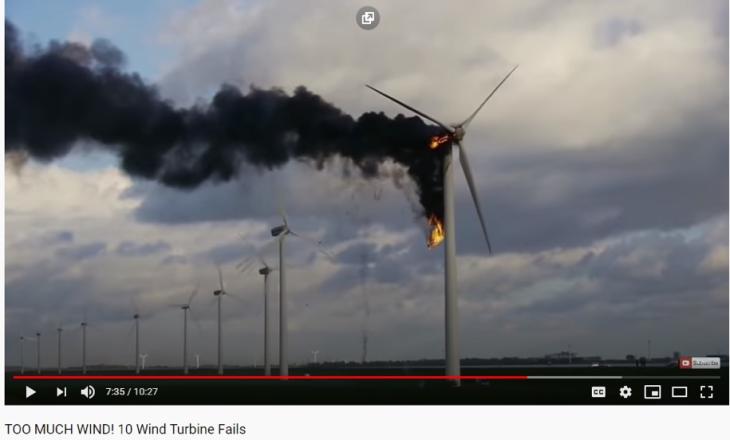 Causes courantes : 
- La foudre
- La surchauffe 
- Les courts-circuits
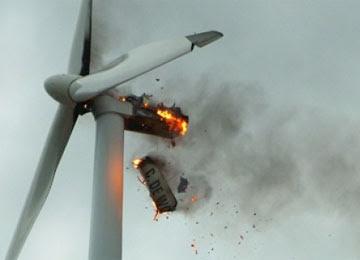 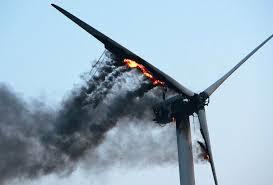 Incendies de nacelle
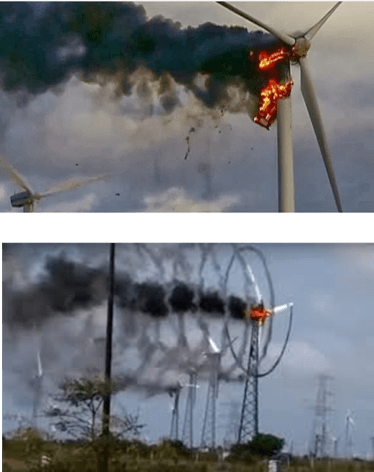 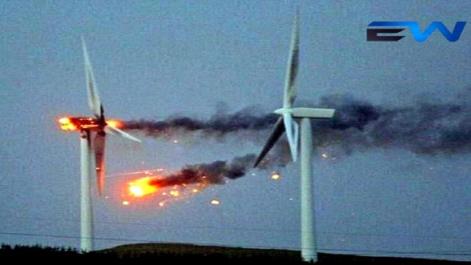 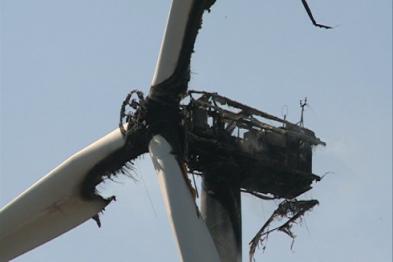 Voir aussi : https://www.facebook.com/electricaltechnology.info/videos/251283712207294/
Fréquence des incendies d’éoliennes : UN SECRET INDUSTRIEL ?
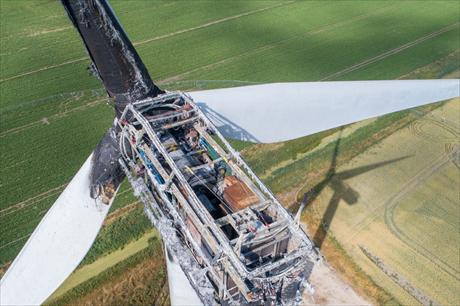 IL EST DIFFICILE DE CONNAÎTRE LA VÉRITÉ !
Une pour  2000 turbines
 Wind Power Engineering magazine, 2020
Une pour  10 000 
Fire Protection Engineering magazine, 2019
  ou une pour  15 000!
Firetrace citing an independent fire expert
_______
Et les accidents à la construction et la maintenance? *
[Speaker Notes: * Les morts parmi les travailleurs sont rarement évoqués, pourtant c’est la première cause d’accidents  avec des éoliennes =
Soit électrocution
 soit chute du haut de la nacelle

Il existe une base de données sur les accidents éoliens
On n’en entend pas souvent  parler , la filière n’en fait pas la publicité!

Quand il y a un incident (de toute sorte) dans une centrale nucléaire en revanche,  c’est notifié obligatoirement par  l’ASN et relayé par les association anti nucléaires, (et les médias) qui ont par ailleurs fait un bon boulot depuis les annéess  pour que la sûreté nucléaire devienne efficace et transparente.]
Problèmes d’acheminement des pales
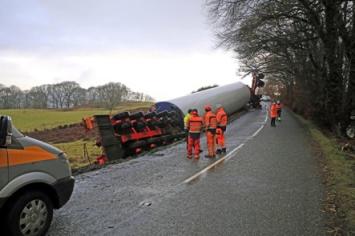 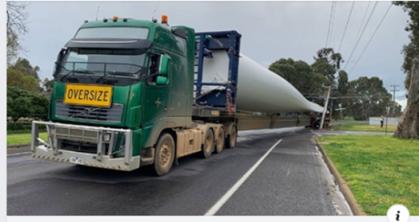 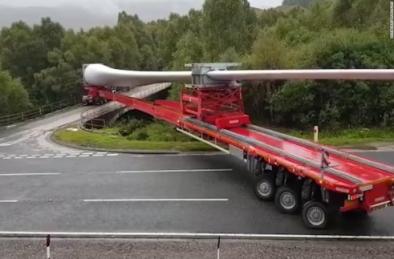 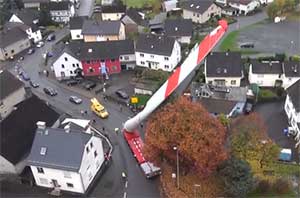 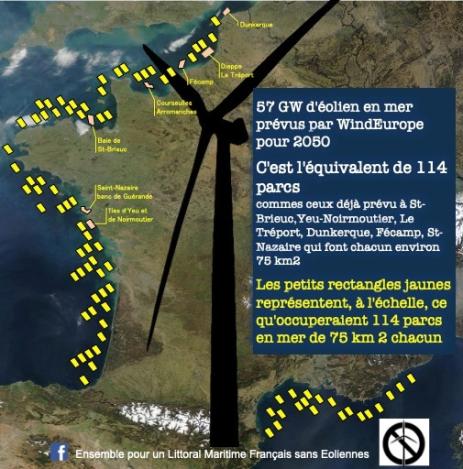 IX- L’ÉOLIEN EN MER
Le projet de « WIND EUROPE »  OCCUPER TOUT LE LITTORAL : MANCHE, ATLANTIQUE ET MEDITERRANÉE,  SAUF LA CÔTE D’AZUR !
Ça, c’est en plus de l’éolien terrestre !!! Pas pour le remplacer !!!
[Speaker Notes: Horrible… dans des sites touristiques (Ile d’Oléron , Cap d’Agde,) aussi bien que ds des sites Natura 2000!]
Les éoliennes en mer :
Il y a conflit d’intérêt entre la pêche et le tourisme
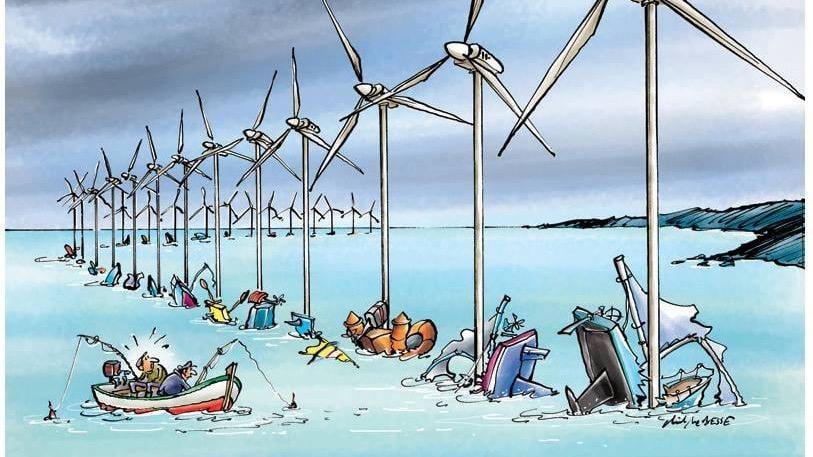 Les platanes sont toujours cause des hécatombes le long des routes…
La maintenance va coûter cher ! *
Pales offshore de deux ans d’âge en Mer du Nord.
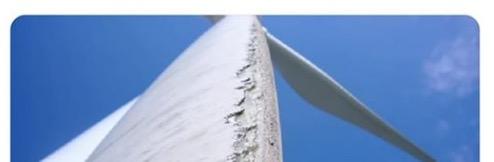 [Speaker Notes: On ne parle pas du fuel consommé / an pour la maintenance des éoliennes eoffshore. :un gouffre et … des emissions supplémentaires en mer!!]
X – La zizanie dans les villages
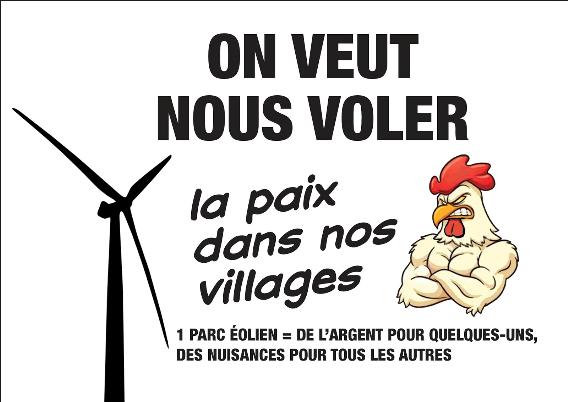 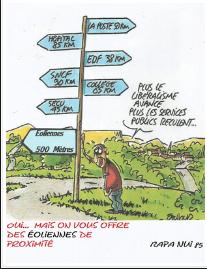 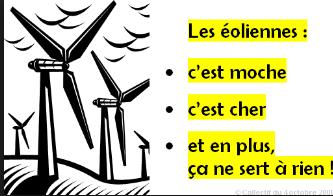 Plus on avance, plus
les services publics
reculent.
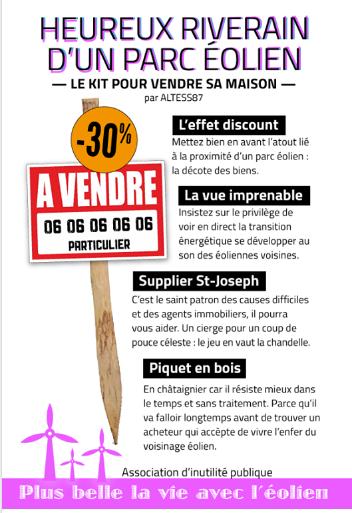 XI - BIENS IMMOBILIERS :Une  DÉCOTE de 20 à 100%
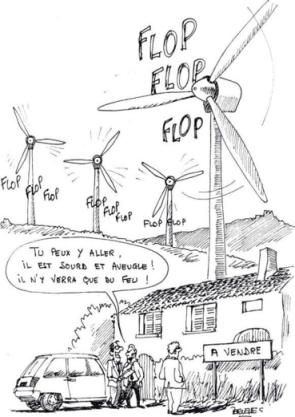 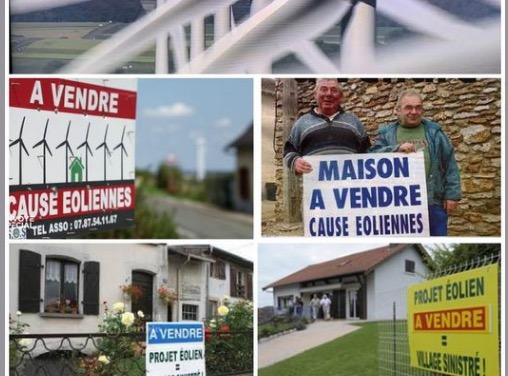 [Speaker Notes: Près des éoliennes toute maison est invendable (perte 100%) au-delà, on applique un pourcentage dégressif … les petites communes n’y pensent pas]
L’ impact négatif des éoliennes sur la valeur immobilière   est acté par un jugement en France TA de Nantes n° 180-3960 18 décembre 2020
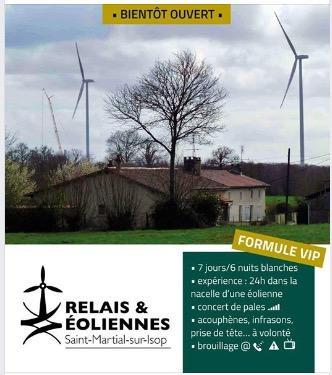 XII - IMPACT SUR LE TOURISME
« à la ferme, à la campagne »…

Les gîtes touristiques sont les plus impactés, mais aussi les centres équestres: les chevaux ont très peur des éoliennes en rotation.
XIII - EOLIEN, SOURCE D’EMPLOI LOCAL ?
Les éoliennes se commandent à distance…

Les éoliennes, toutes importées, en France,  sont installées  et entretenues par DES TRAVAILLEURS DÉTACHÉS.

50 000€ d’importations supplémentaires = 1 emploi perdu*
[Speaker Notes: (calcul économique) prouvé]
XIV – PRATIQUES DOUTEUSES
1 - Les exploitants choisissent eux-mêmes les implantations au coup par coup, par séries de 6 pour bénéficier du tarif de rachat garanti et échapper à l’appel d’offre.
DES IMPLANTATIONS SANS  AUCUNE PLANIFICATION 

2 - Ils font du chantage auprès des  propriétaires et des maires, s’ils ne se laissent pas séduire :
 SI VOUS N’ACCEPTEZ PAS NOS EOLIENNES , ON LES METTRA  CHEZ VOS VOISINS!
ENFIN…
3- Ils créent des sociétés - écrans pour chaque projet, ainsi ils peuvent se déresponsabiliser  en cas de condamnation et pour le démantèlement des machines en fin de vie.

4- Ils jouent sur la crédulité des gens pour se donner une bonne image dans les médias : 
…avec des slogans :
LES EOLIENNES SERAIENT ECOLOGIQUES, COMPETITIVES, MOINS  BRUYANTES  ET POURRAIENT REMPLACER NOS CENTRALES NUCLÉAIRES!!
Que proposons-nous à la place de cette
nouvelle folie de notre siècle ?
D’ABORD, DES ÉCONOMIES D’ÉNERGIE  Un très bon exemple:  l’isolation des bâtiments .1 -  Par la sobriété *(ex: utilisation de véhicules peu gourmands, de vélos) 2 - Par l’efficacité énergétique(ex : l’ampoule à LED, la pompe à chaleur)
[Speaker Notes: Doubler le nombre d ‘éoliennes en France (15 000 prévues en 2028 par la PPE= programmation pluriannuelle de l’énergie ) c’est  faire le contraire de la sobriété : consommation en plus de métaux (cuivre, zinc, terres rares) , acier, béton, énergies fossiles pour la fabrication, trsnsport de l’étranger….) , c’est ajouter encore des GES (gaz à effet de serre)  à celui déjà existant]
LA PRODUCTION DE CHALEUR qui se stocke
est pilotable et vertueuse pour le climat :
Reportons les subsides à l’éolien qu’il faut bannir sur : - Le chauffe-eau solaire- La géothermie de proximité : sur sondes, nappes, lacs, étangs, mer, à partir des égouts… - Avec  le stockage de chaleur inter-saisonnier,- les réseaux de chaleur,- la récupération de la chaleur fatale (= de l’industrie).
Voir : RENCONTRES SUR LA GEOTHERMIE  : vppn.org
[Speaker Notes: Vppn.org et pllus tard :collectif-34-12.org où sont les vidéos de conférences très intéressantes sur le sujet]
SINON, METTEZ VOS CENTRALES EOLIENNES :
- dans des friches industrielles,- dans des zones artisanales, -  des zones industrialo-portuaires, -des zones d’infrastructures de logistique et de transport, d’entrepôts- MAIS SURTOUT …LOIN DES HABITATIONS….ET SANS SUBVENTIONS!
[Speaker Notes: Il y a 150 000 ha de friches indusrielles en France]
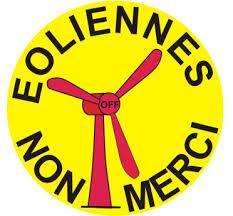 8000 éoliennes en France, c’est déjà trop!
Ca suffit!
Merci de votre attention ! Nom et MAIL DE VOTRE ASSOCIATION